QI Collaborative Clinical LeadershipFriday June 19, 2020
AGENDA
General Updates - OsagieContracts - NicoleQI Portal - EmilyQI Processes - OriQI Data - NudratCommittee Role - Osagie
Purpose of Clinical Leadership Committee
Review progress against strategic goals
Advise on clinical directions and partnerships
Recommend new Co-PIs for special project
Discuss new grant ideas and sustainability plans
Committees
Clinical Leadership Committee
Publication/Scientific Committee 
Patient Advisory Committee
Data Science/IT Committee
Data Governance
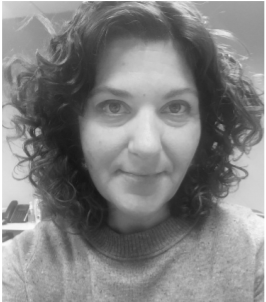 Coordinating Center QI Team
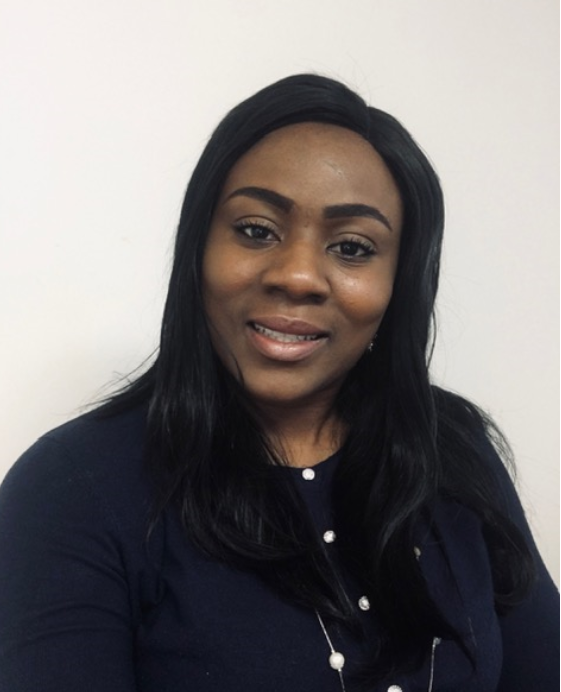 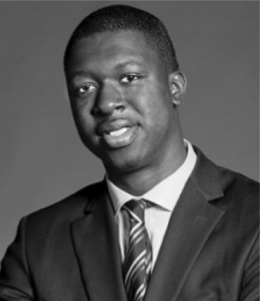 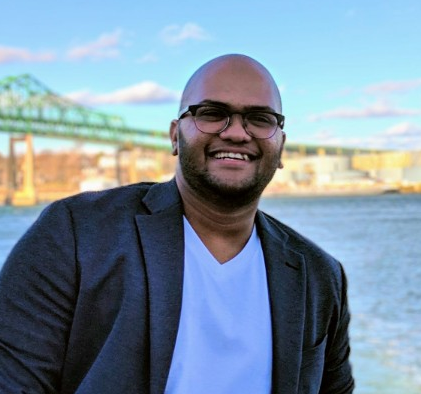 Contracts, Partnerships 
Nicole Rioles, MA
QI Projects 
Ori Odugbesan, MD, MPH
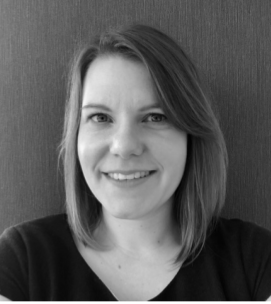 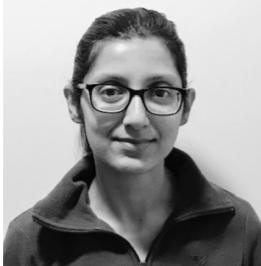 Population Health Analyst, 
Saketh Rompicherla, MS
VP, QI and Pop Health
Osagie Ebekozien, MD, MPH
Jordan Neerhof
jneerhof@t1dexchange.org
Administrative Assistant
QI Portal, Project Manager, 
Emily Carlson
Senior Data Scientist, Nudrat Noor, PhD
T1D QI Population Health Improvement Framework
eg: Test changes in the clinic to improve outcomes for high risk patients
eg: Identify high risk patients for follow up
eg: Identify top drivers for high risk patients
Quality Improvement and Population Health Strategic Plan Score Card
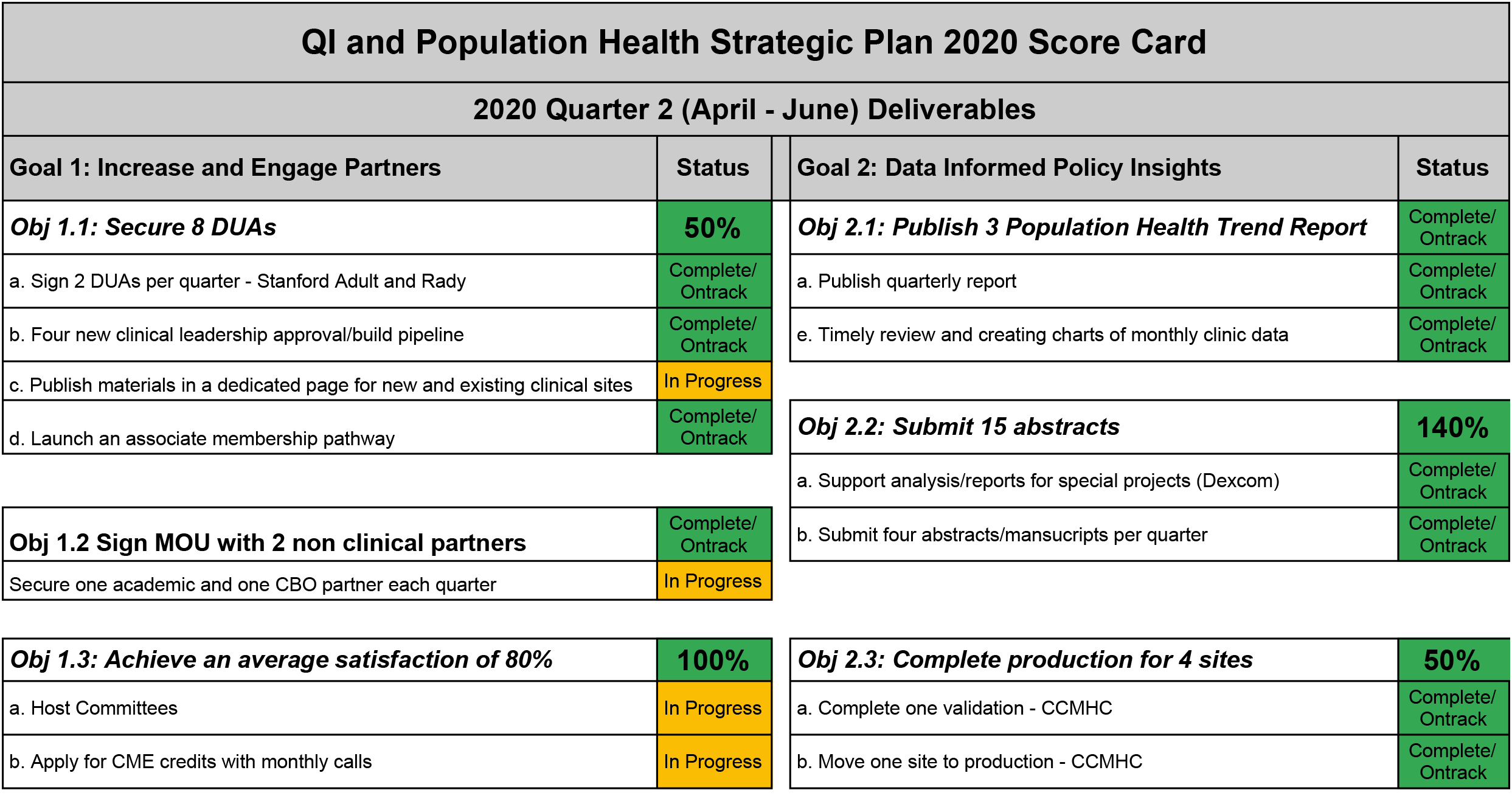 Quality Improvement and Population Health Strategic Plan Score Card
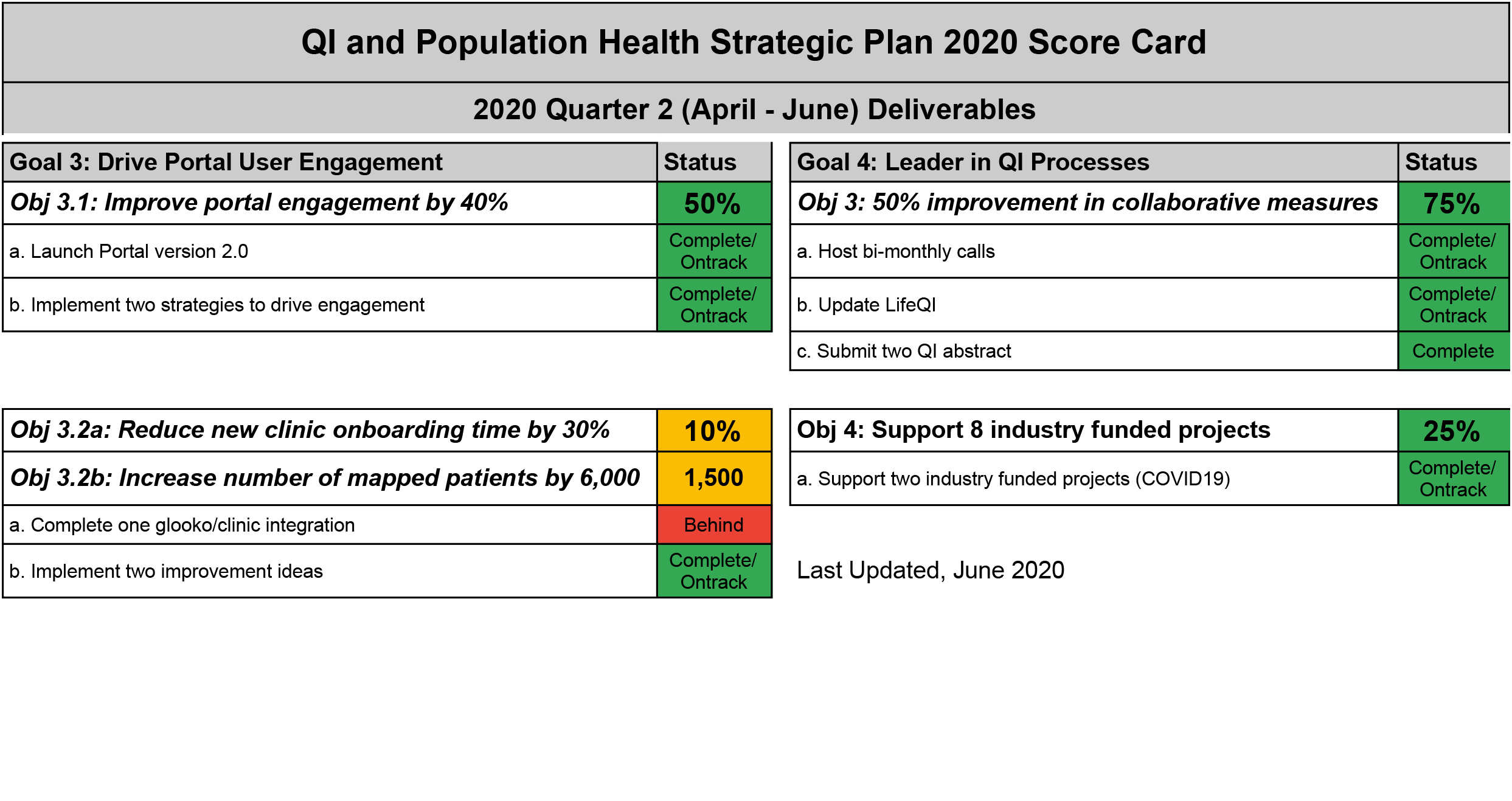 2020 Manuscript Status
Phase 1: New idea with first and senior authors identified 
11 Manuscripts
Phase 2: Internal writing group review phase
1 Manuscript
Phase 3: Manuscript submitted for external peer review
2 Manuscripts
Phase 4: Manuscript accepted/published
3 Manuscripts
2020 Conference Oral Presentation/Posters
Accepted Presentation
6 ADA Oral Poster Presentations 
1 ASQ (American Society Quality) Oral Presentation
1 NAHQ (National Association for Healthcare Quality) Oral Presentation
1 ISPAD Plenary Session (T1D COVID19)
2020 Pending Presentation
8 ISPAD Oral Presentations
3 IHI (Institute for Healthcare Improvement) Oral Presentation
Contracts and New Grant Updates                        Nicole
Last updated 6/18/20
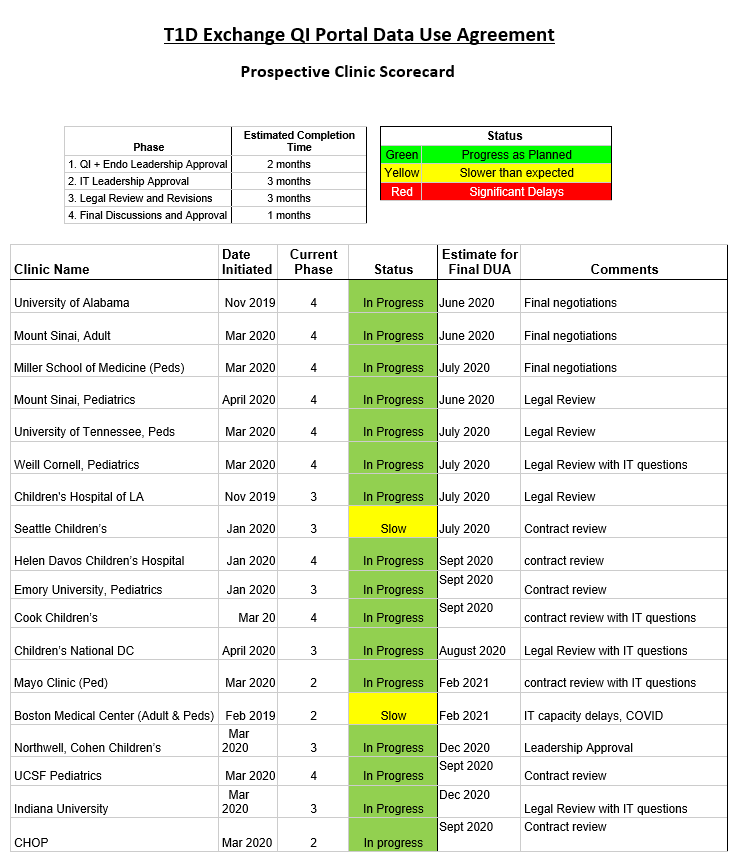 [Speaker Notes: Need help with: Seattle contract]
New Grant Year Measures 2020-2022
Measures July 2020-May 2022
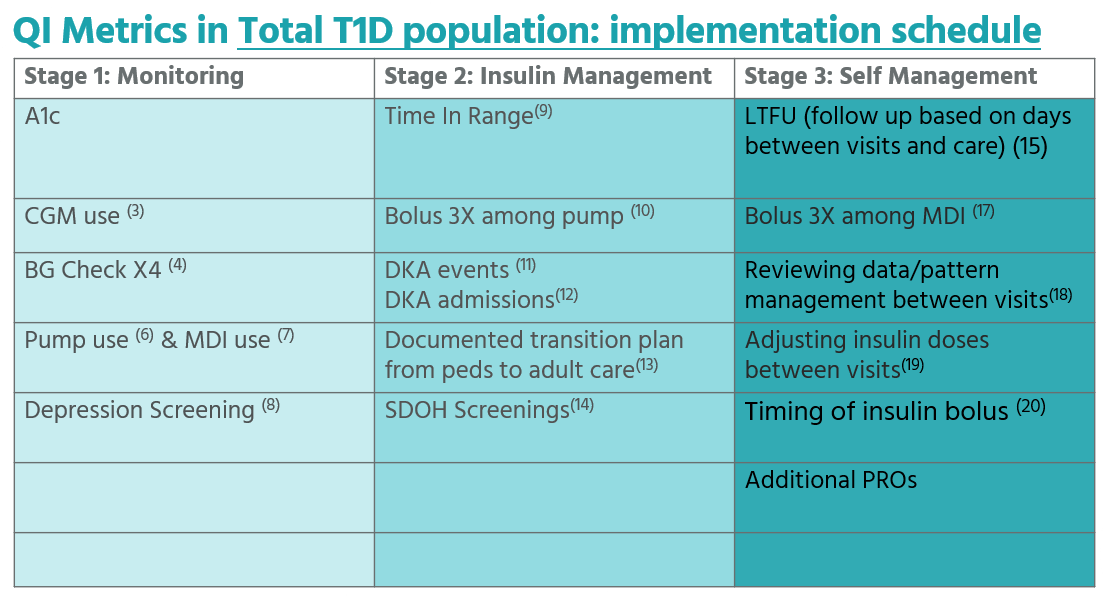 QI Metrics in Total T1D Population
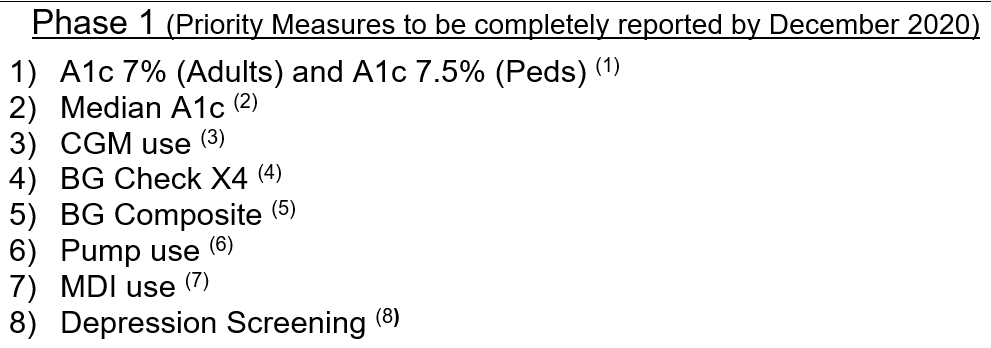 QI Metrics in Total T1D Population
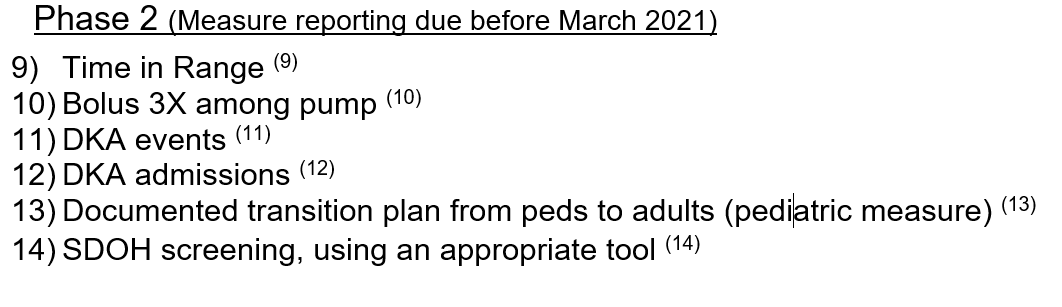 Sample Measure Definitions, for consideration
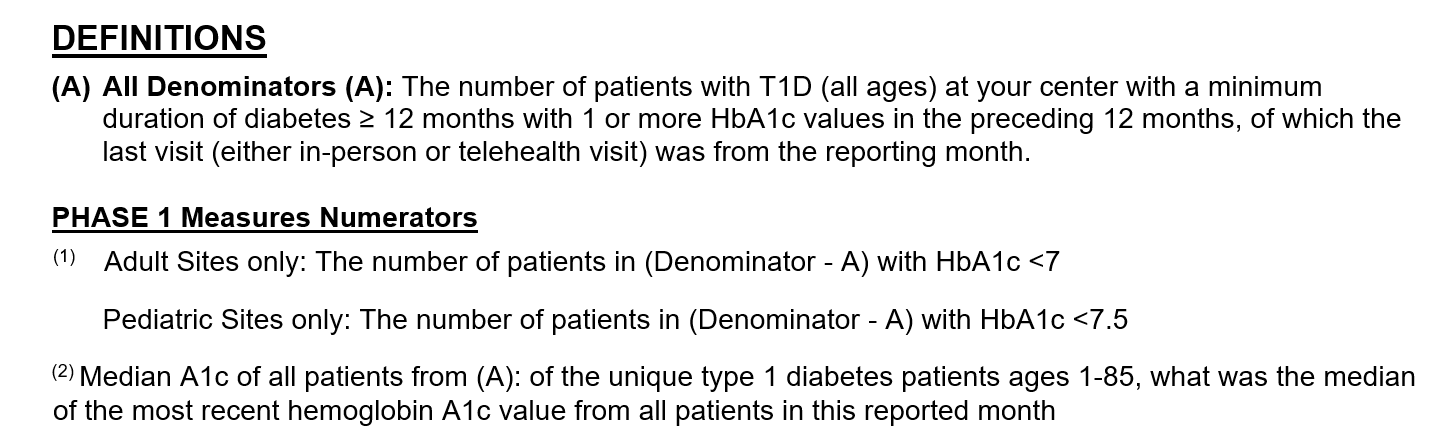 [Speaker Notes: Acknowledge ADA standards of care changes and our decision to keep 7.5
Discuss Median decision]
QI Metrics in Total T1D Population
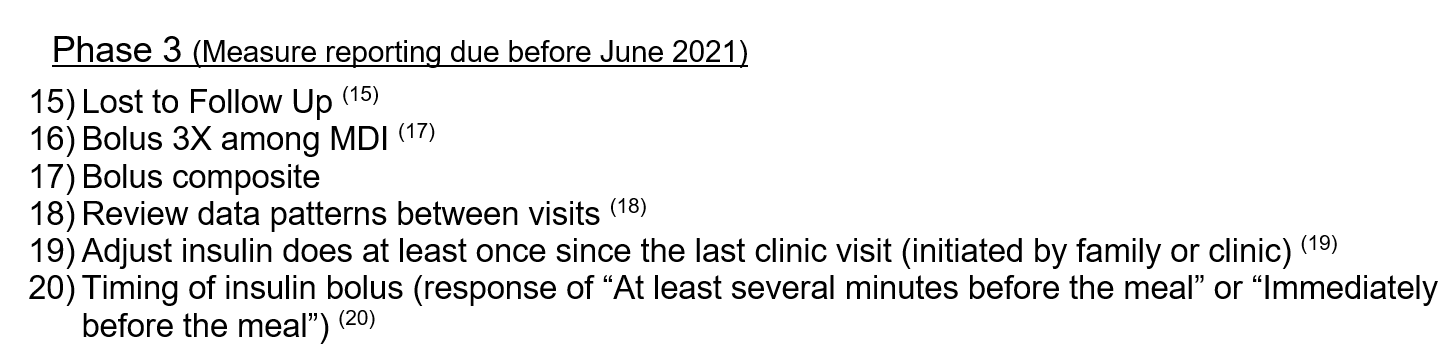 QI Engagement Update                Ori
QI Resources
Bi Monthly QI Check-in Calls
QI Project
Life QI
IHI Open School
Ongoing Technical Assistance
Bi Monthly Calls
QI Check in with sites
Keeps T1D and Sites informed about changes
Sites share QI updates and QI Project Updates with T1D
QI Coaching
QI Project sharing/feedback
PDSA Reviews 
QI Dashboard Reviews
Platform to share resources available
Platform to suggest ideas for collaborative
Bi Monthly Calls
Life QI Engagement
QI Collaborative software
Designed based on the IHI Model
Document your QI Project and PDSA Cycles
Learn as a team
Learn from other sites
Provide a tour to your site
Life QI Engagement
IHI Open School
The IHI Open School community is an innovative, network of more than​ 800,000 learners committed to improving health and health care
Learn QI vocabulary and Methodology
Take Online QI courses and build your QI knowledge
Earn a Basic Certificate in Q​uality​ and Safety
Courses are on us
Get started
IHI Open School
IHI Open School Account creation link: https://my.ihi.org/Portal/rise/Contacts/ihi-create-account/create-account-complete.aspx 
Add T1D Exchange as the affiliating organization and we will add you
Begin taking courses 
QI 101: Introduction to Health Care Improvement
QI 102: How to Improve with the Model for Improvement
QI 103: Testing and Measuring Changes with PDSA Cycles
QI 104: Interpreting Data: Run Charts, Control Charts, and other Measurement Tools
QI 105: Leading Quality Improvement
Data Mapping and the QI PortalEmily
29
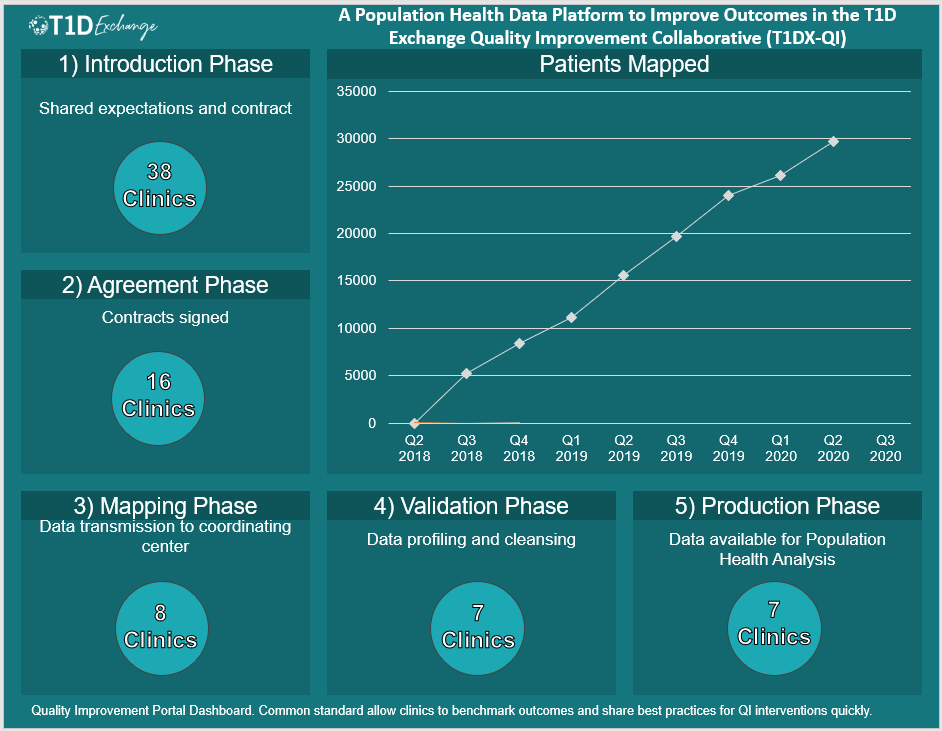 [Speaker Notes: We have just over 29K patients in the system now]
Fully Mapped Clinics
Note: CCHMC is in Validation: the final stage of data mapping.
We expect to begin data mapping with University of Florida soon.
31
Data Completeness on the QI Portal
Note: NCH provides data consistently on the 20th of the month for the month prior. We expect May’s data on 6/22 as the 20th is a Sat in June.
32
QI Portal Engagement
We are thrilled to have mapped 7 sites so far, however user engagement with the QI Portal remains low. 

If you have any questions, a User you would like to add, and/or a Clinic Admin you would like to designate, please email Emily (ecarlson@t1dechange.org) or Osagie (oebekozien@t1dexchange.org)
33
QI Portal Update Timeline
July 17 – 24
User Testing
Aug 2020
2.0
Nov 2020
2.2
Today
2.2 Deliverables
Downloadable PDFs
New Metrics aligned with March meeting Goals
Run Chart Annotations
Feedback from 2.0 User Testing implemented
Expected before Learning Session
User Testing
Will happen over the course of a week in July
via scheduled 1:1 with Emily
2.0 build expected to be complete on July 30th. Feedback during this time will be collected for next iteration of QI Portal
2.0 Release
2.0 completed July 30th 
Live for fully mapped clinics
Includes Clinic to Clinic Comparison on Compare Tab screen
In Progress
Built: re-designed Compare Tab, Metric tiles on new Dashboard page
In Progress: Reports Tab, pre-login screens
All in backend, not available on QI Portal until launch
Population Health Data Measures Update                              Nudrat
Mapped Data available for QI Portal Measures
Measures via QI Portal
100

75

50

25

0
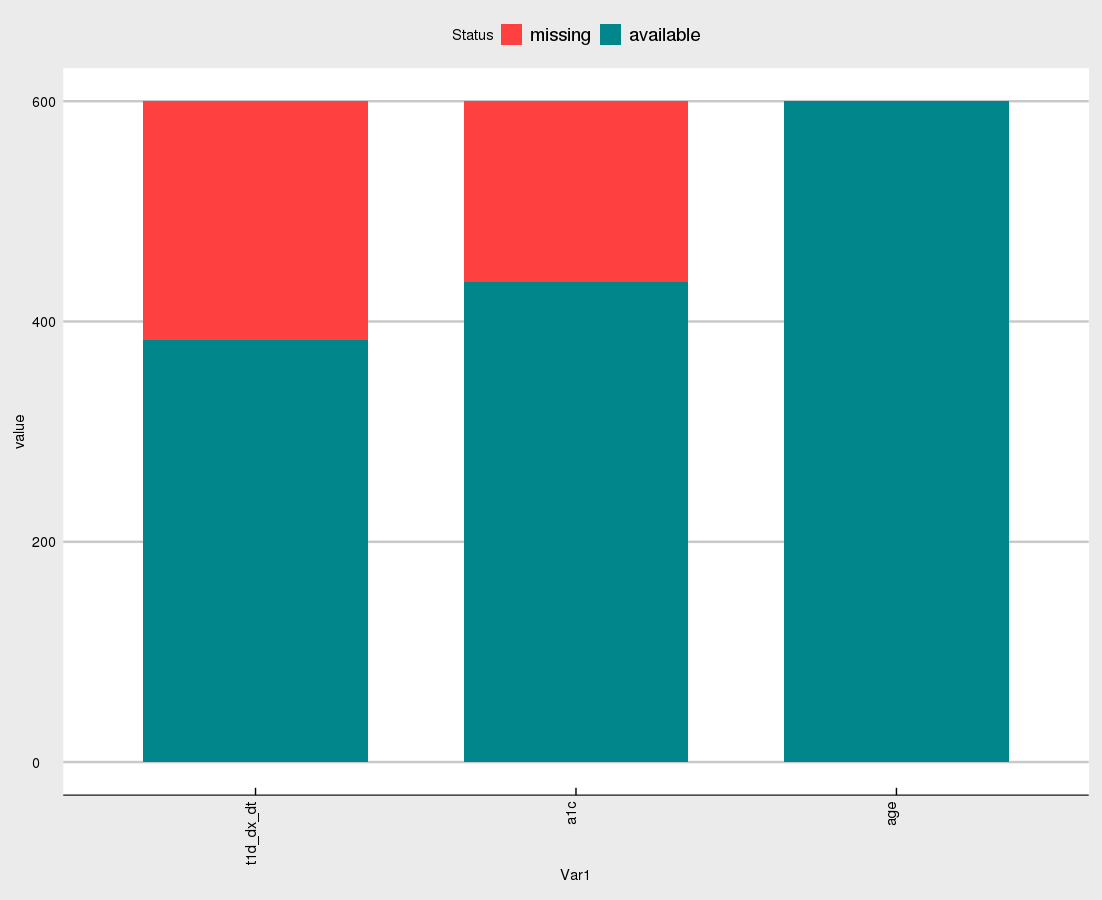 Missing
Available
% Available
T1D_dx_dt         HbA1c            D.o.B
100

75

50

25

0
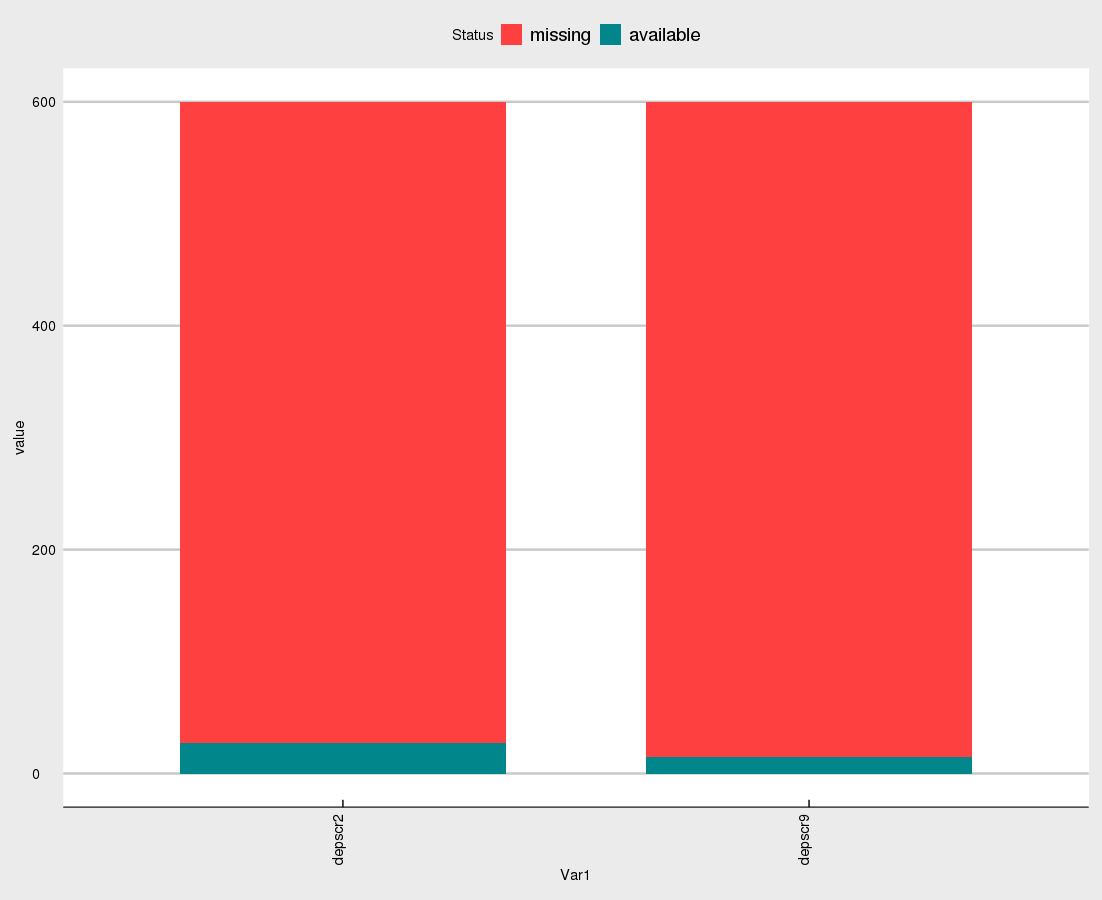 100

75

50

25

0
% Available
PHQ2        PHQ9
Measures via QI Portal
100

75

50

25

0
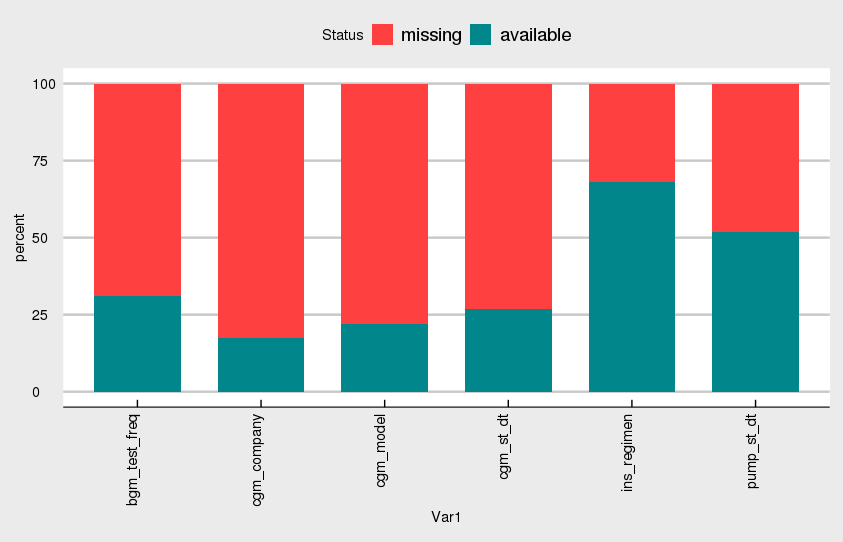 Missing
Available
% Available
FSBG         CGM           Pump
Committee Chair